Consultant PharmacistMedicines Information & AdviceA role for the ICSMay 2021
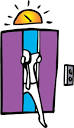 The elevator pitch

A Consultant Pharmacist in Medicines Information & Advice will support other pharmacists across the ICS to provide medicines advice. This will be delivered through training, conducting research, and taking referrals for very complex enquiries. They will work across a local health economy.
12/07/2022
2
Hypothetical example
Barney Cross, Consultant Pharmacist in Medicines Information
 
Barney has been a pharmacist in the local area for over 15 years, the last five years as Medicines Information Manager at one particular Trust. He applied to become the local ICS Consultant Pharmacist in Medicines Information and Advice because he wanted to use his information retrieval and clinical advice skills to help colleagues address complex problems about medicines, and to support the local health economy to make evidence based decisions about population health.
The Chief Pharmacists from all sectors of the ICS established this post to create a leader who would bring together various MI teams and help set their strategic direction for the future. The primary care leaders were keen because it established a role to train PCN pharmacists in information retrieval and advice provision. The secondary care Chiefs were eager because it created an expert leader for their teams, and offered a route for them escalate complex queries. All Chief Pharmacists were on board because it offered an expert who could provide evidence summaries to support population health.
 In addition to his clinical work interacting with other health care professionals to support patient care, Barney is a work-based supervisor for foundation pharmacists. He provides teaching sessions for primary and secondary care pharmacy professionals in critical appraisal, answering medicines enquiries, and patient-centred consultations about medicines. Barney lectures and examines for the local MPharm and MSc courses.
Holding an honorary academic appointment with the local university, Barney is involved in various research projects, publishing papers and abstracts, including in international peer reviewed journals. Barney hosts MPharm students within the Medicines Information department, directing and supporting them through research projects.
12/07/2022
3
Background
A consultant pharmacist is:
A clinical expert working at a senior level, delivering care and driving change across the healthcare system.
They form an important part of pharmacy and medicines leadership
Advice about medicines is needed across the local health economy
UKMi has created a role template for health system leaders to introduce across their ICS (adjust to 8b to 8d)
12/07/2022
4
Example of how role fits into the system
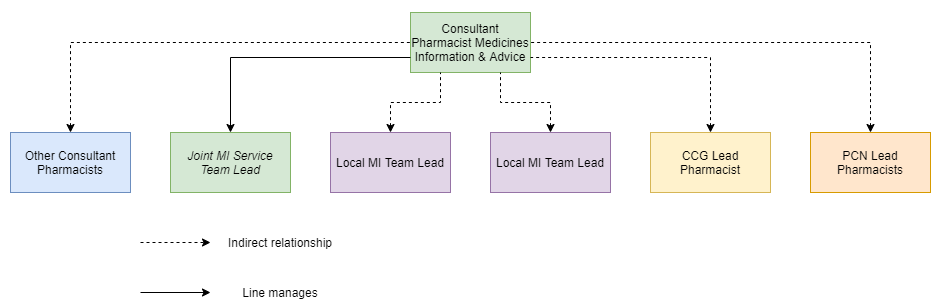 12/07/2022
5
12/07/2022
6
How post meets descriptors of a consultant level post
12/07/2022
7
The case for change to a Consultant Pharmacist in MI
Access to the high-level clinical skills that come from experts in MI will support health care professionals (particularly pharmacists) across health systems
Many are working in isolated roles
Care delivered in primary care (closer to home) is increasingly complex so requires access to MI previously only required by secondary or tertiary care clinicians
Creates economy of scale by providing high level leadership across ICS area
Introduction of integrated care systems will provide a focus for a sector-wide role
Creates aspirational roles to encourage the most highly skilled pharmacists that utilise the unique skillset of MI pharmacists
12/07/2022
8
Questions to john.minshull@gstt.nhs.uk
12/07/2022
9